Министерство Финансов Азербайджанской Республики Государственное Казначейское Агентство
Эволюция казначейской системы  Азербайджанской Республики
Ноябрь 2015
Баку
Содержание
История создания казначейской системы
Функции казначейства
Внедрение ИСУК
Электронный документооборот
Планы развития на будущее
Задачи
Министерство Финансов Азербайджанской Республики Государственное Казначейское Агентство
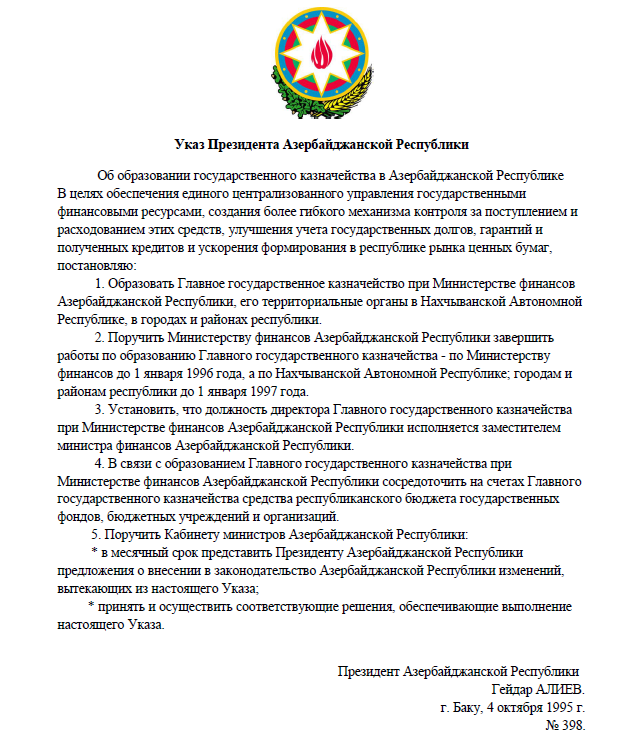 Указ Президента Азербайджанской Республики                      “Об образовании Государственного казначейства в Азербайджанской Республике” 
от 04 октября 1995 г.
ЦЕЛИ  КАЗНАЧЕЙСКОЙ  СИСТЕМЫ
ЕДИНЫЙ КАЗНАЧЕЙСКИЙ СЧЕТ (ЕКС)
КАЗНА
ШКОЛА
БОЛЬНИЦА
ДЕТСКИЙ САД
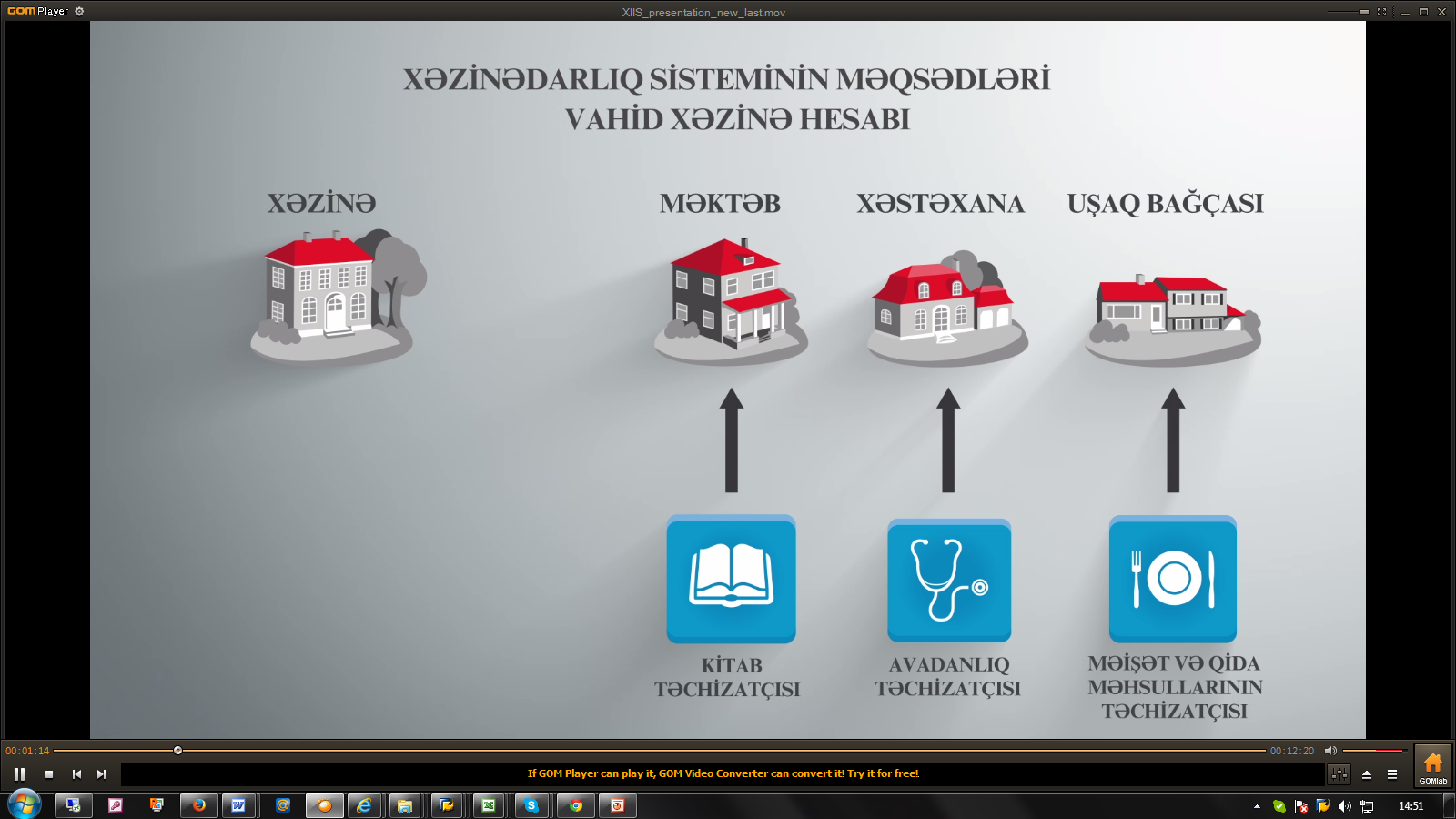 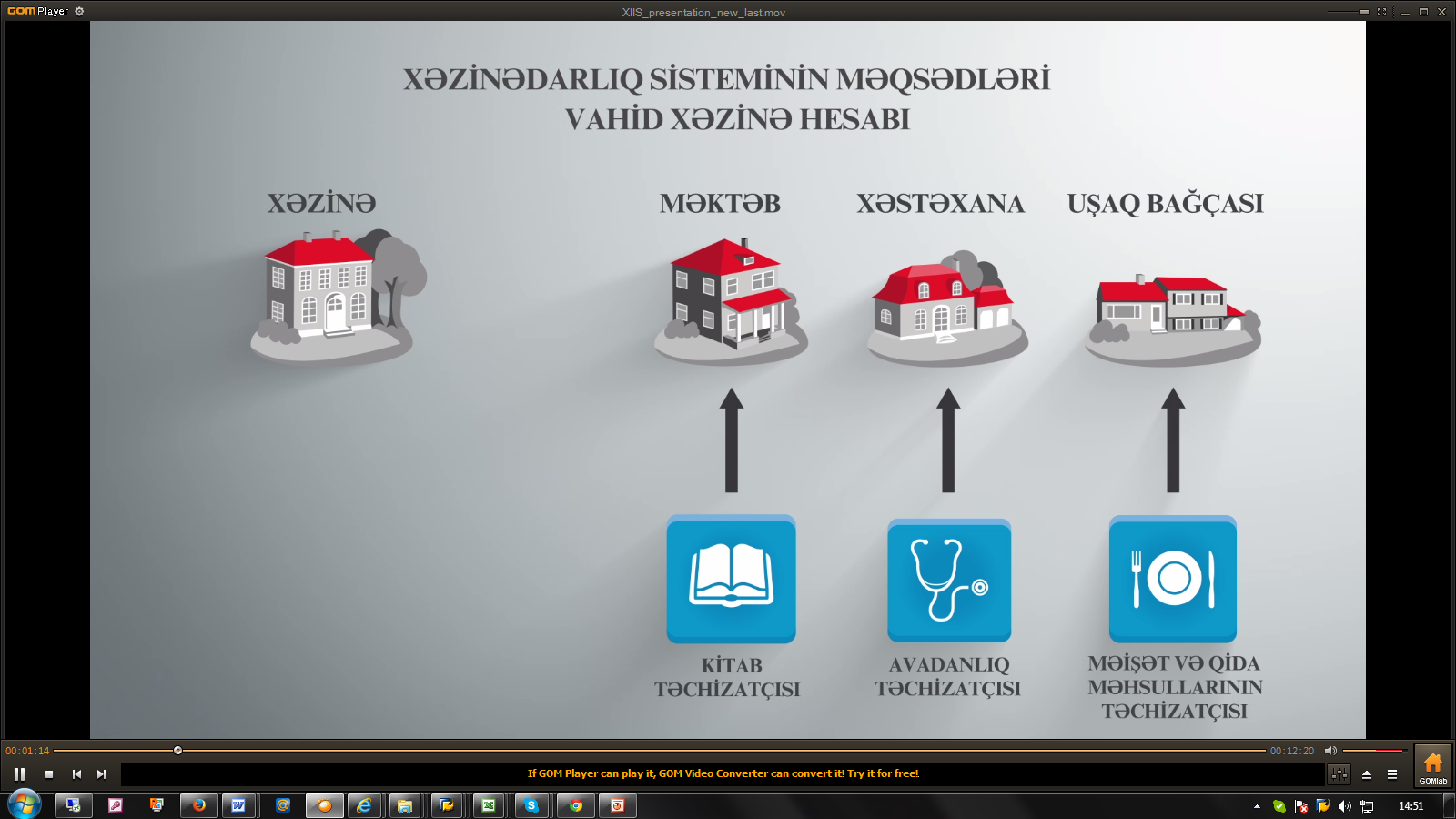 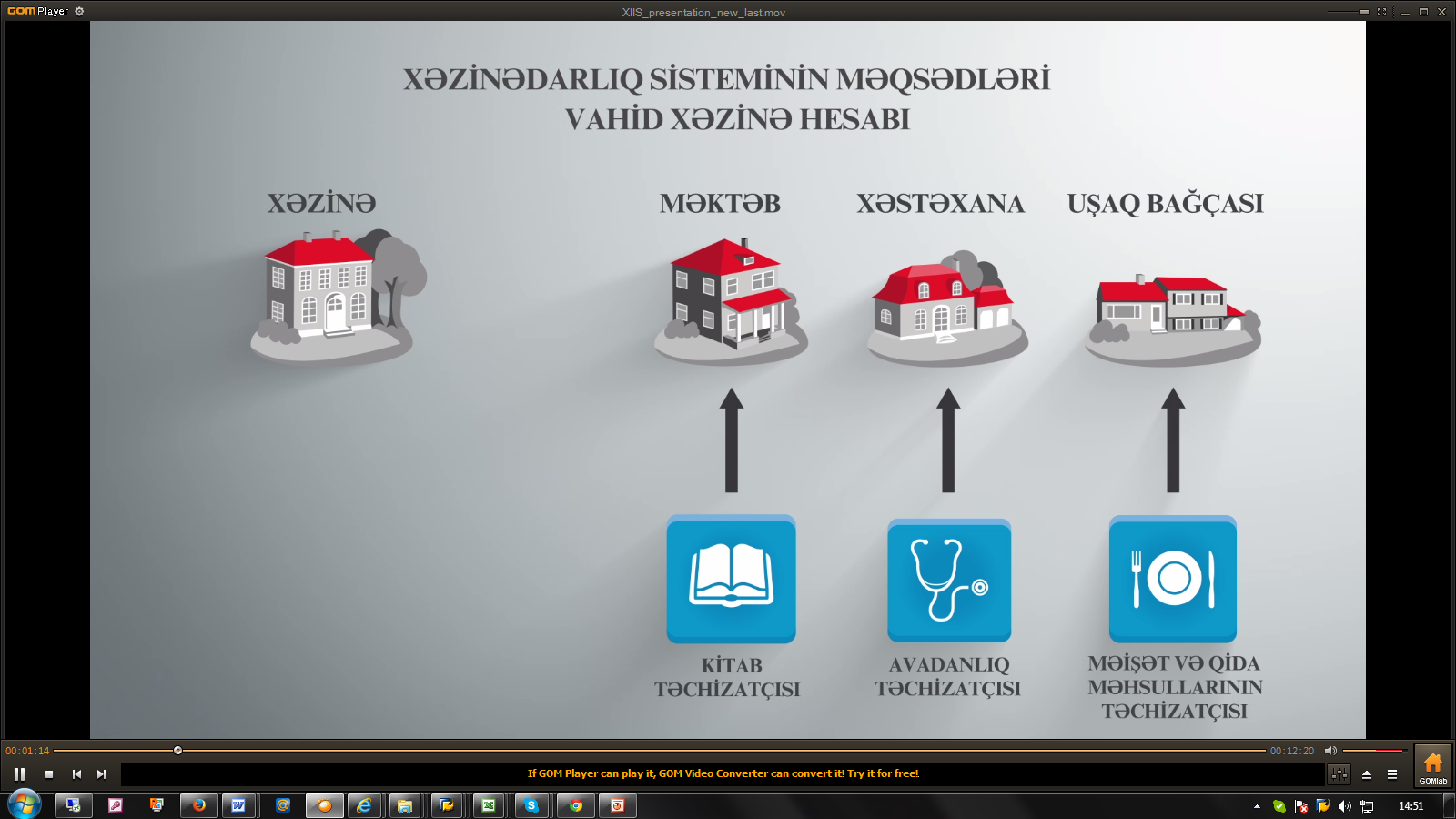 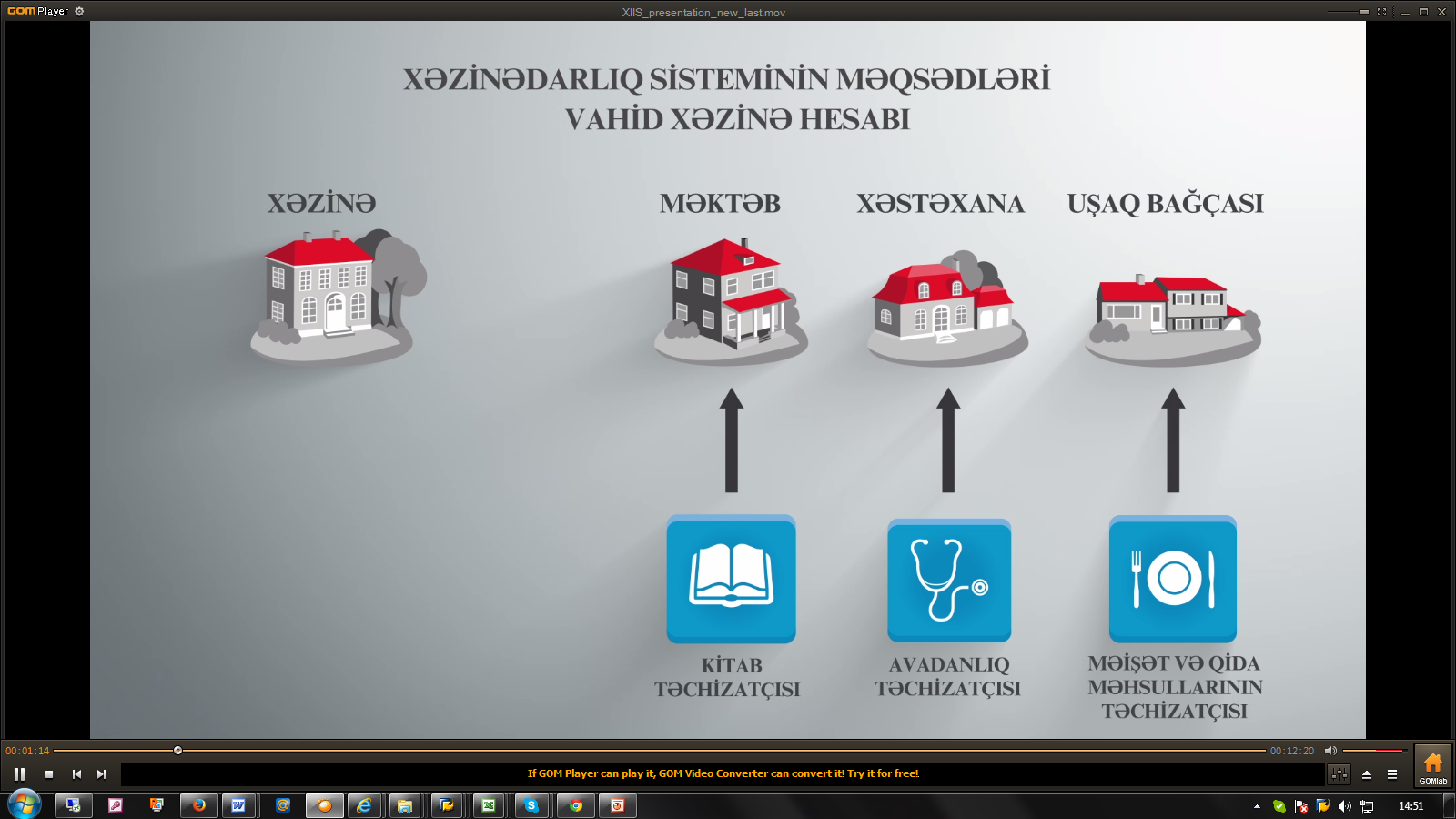 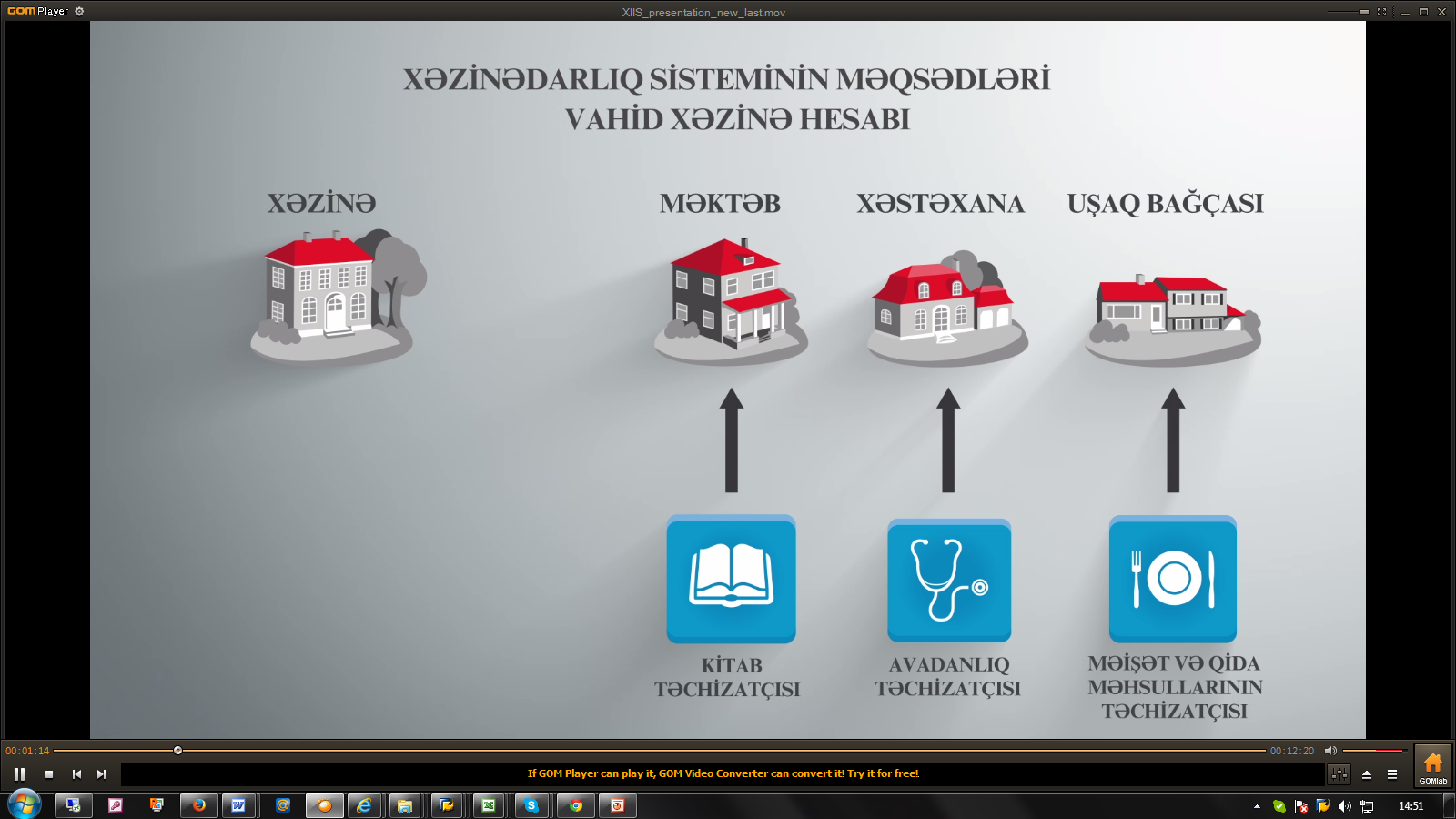 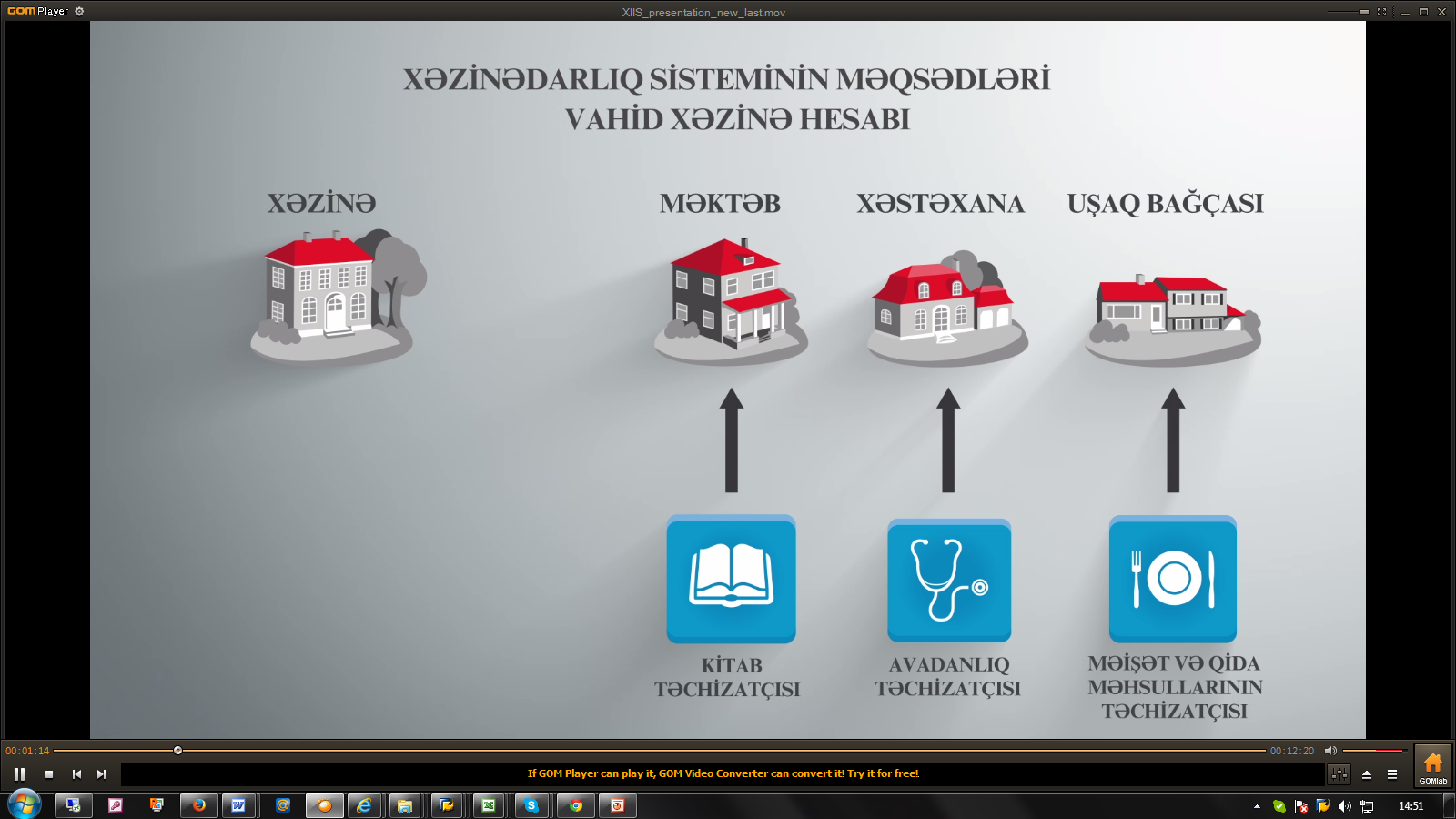 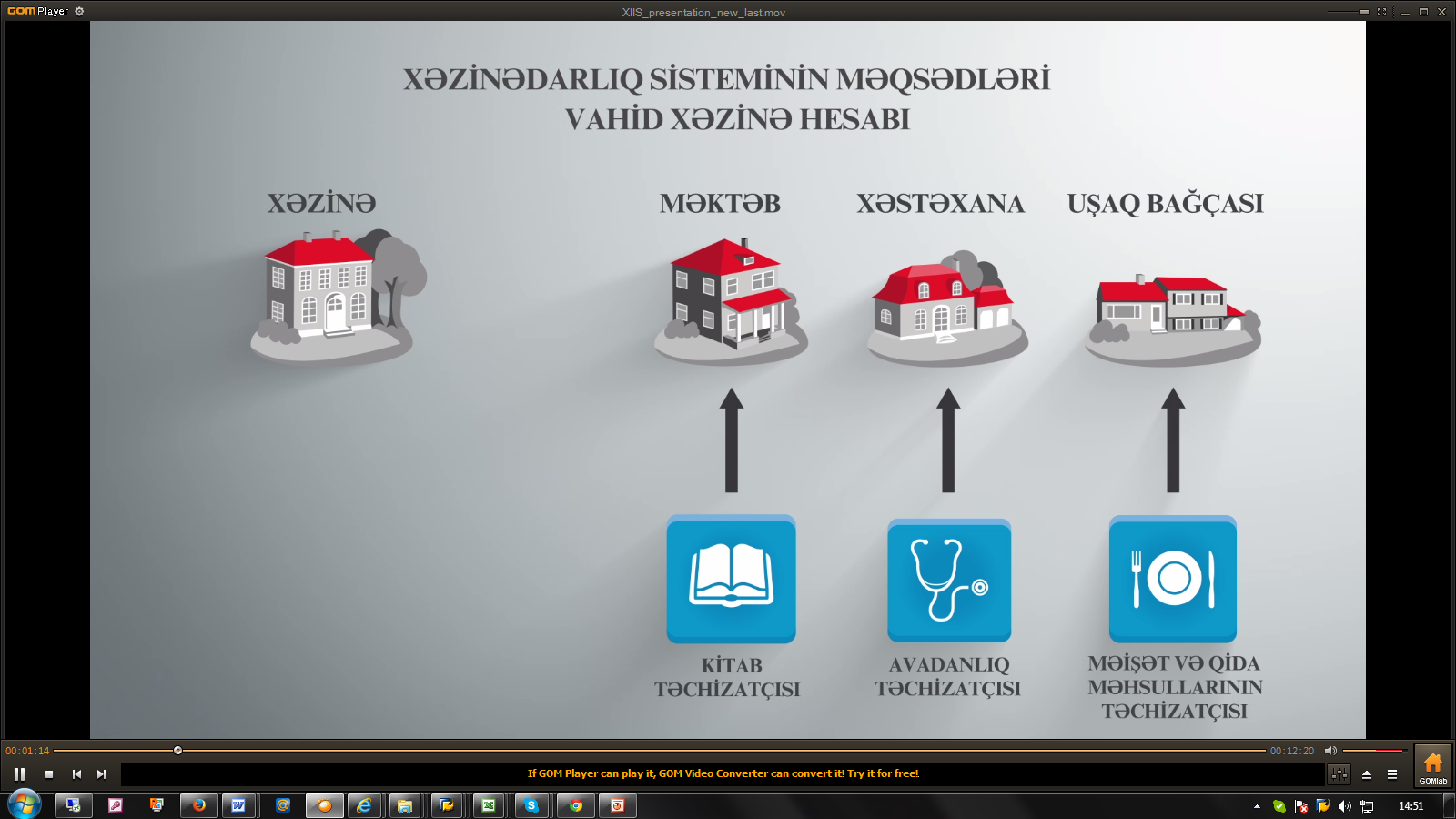 ПОСТАВЩИК ПРОДУКТОВ
ПОСТАВЩИК ОБОРУДОВАНИЯ
ПОСТАВЩИК КНИГ
ЦЕЛИ  КАЗНАЧЕЙСКОЙ  СИСТЕМЫ
ГОСУДАРСТВЕННЫЕ (БЮДЖЕТНЫЕ) ОБЯЗАТЕЛЬСТВА
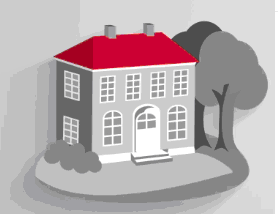 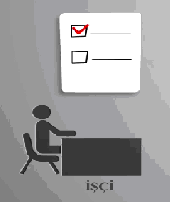 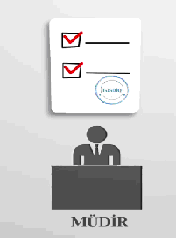 БЮДЖЕТНЫЕ ОРГАНИЗАЦИИ
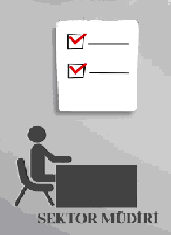 СОТРУДНИК
НАЧАЛЬНИК
НАЧАЛЬНИК  СЕКТОРА
ЦЕЛИ КАЗНАЧЕЙСКОЙ СИСТЕМЫ
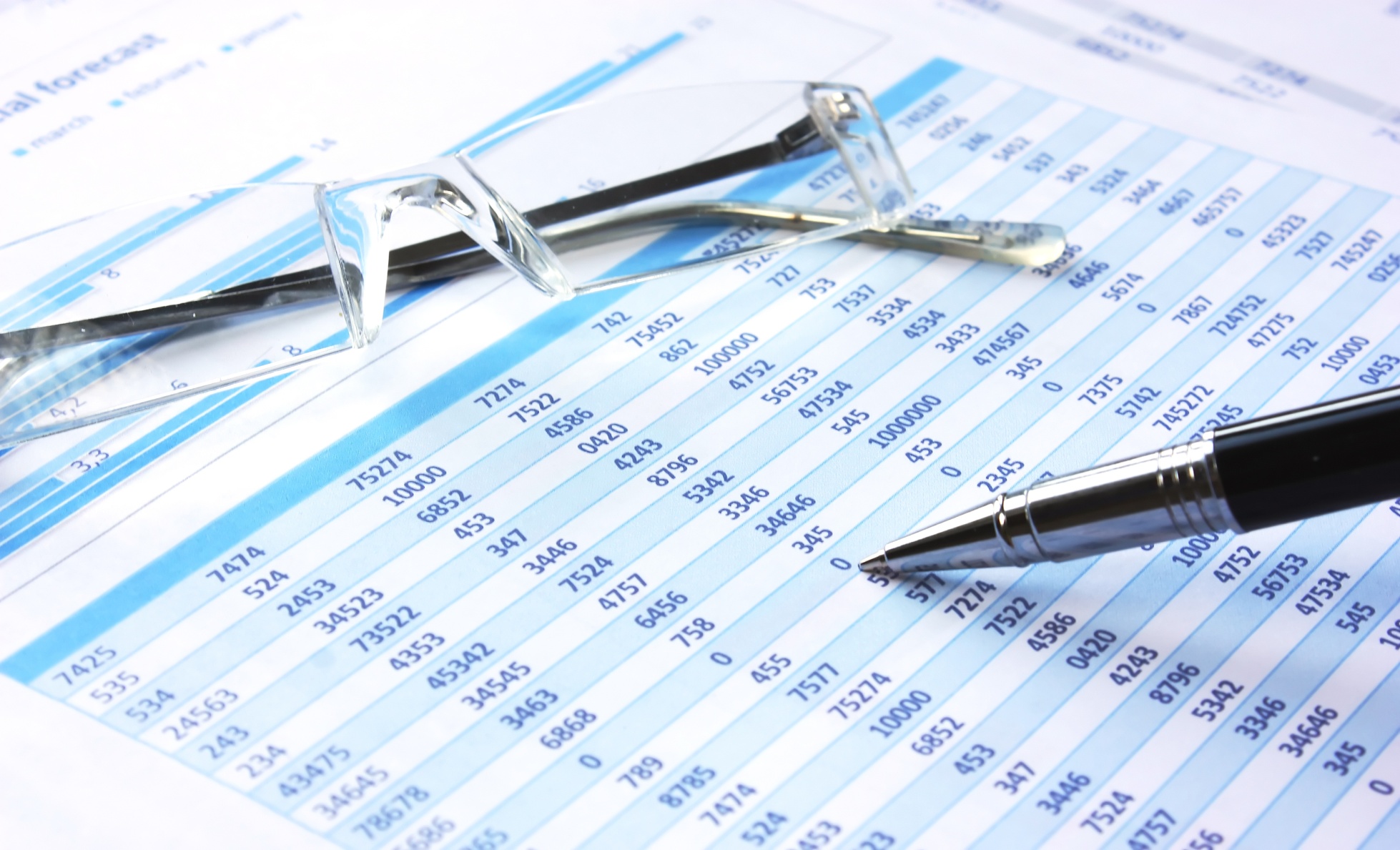 КАЗНАЧЕЙСКИЙ УЧЕТ ТОВАРОВ (РАБОТ И УСЛУГ)
Министерство Финансов Азербайджанской Республики Государственное Казначейское Агентство
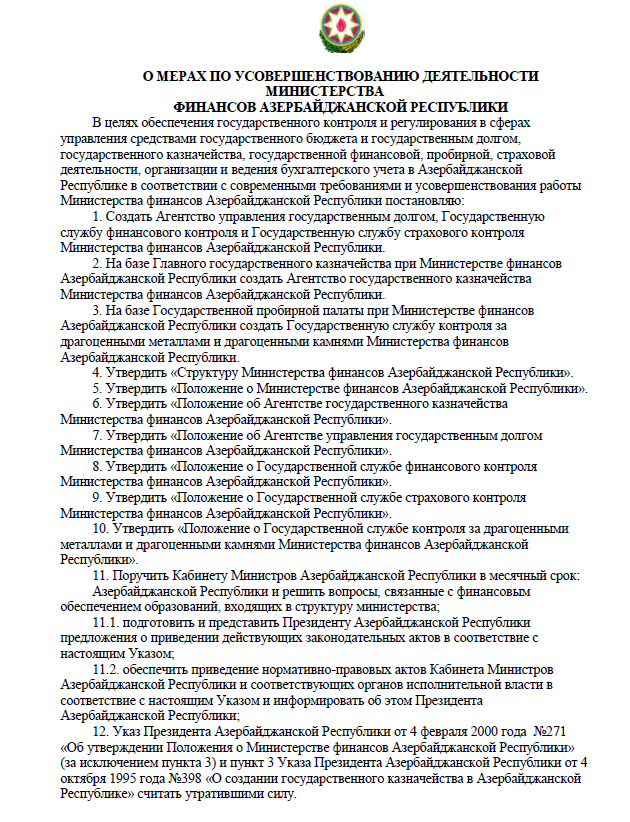 Указ Президента Азербайджанской Республики                        “О создании Государственного Казначейского Агентства Азербайджанской Республики”
от 09 февраля 2009 г.
Илхам Алиев,
Президент Азербайджанской Республики,
Г.Баку, 9 февраль 2009 года
Функции Казначейства
Ежегодно участвовать в составлении Государственного и сводного бюджета на последующий год и на три года вперед, подготовить отчетность по кассовому исполнению бюджета
Обеспечить методическое руководство по организации учета и отчетности казначейских операции по выполнению Государственного бюджета
Обеспечить финансирование расходов утвержденного Государственного бюджета в зависимости от поступлений в Государственный бюджет и учитывая бюджетный дефицит  
Использовать предусмотренные источники финансирование (ликвидные средства) для покрытия бюджетного дефицита
Создать учётность для обеспечения прозрачности при использовании государственных финансов в учреждениях и организациях, финансируемых из Государственного Бюджета
Подготовить сводный отчет по выполнению Государственного Бюджета
Обеспечить финансирование мероприятий и контроль над кассовым выполнением внебюджетных средств, учитывая утвержденные сметы
Регистрировать в казначейских книгах приобретенные бюджетными организациями товары, работы и услуги. 
Другие функции
Внедрение ИСУК –  новый этап развития казначейской системы
Подготовка проекта (Апрель 2009)
Концептуальное проектирование (Октябрь 2009) 
Реализация (Август 2010)
Тестирование (Ноябрь-Декабрь 2010)
Продуктивный старт (Январь 2011)
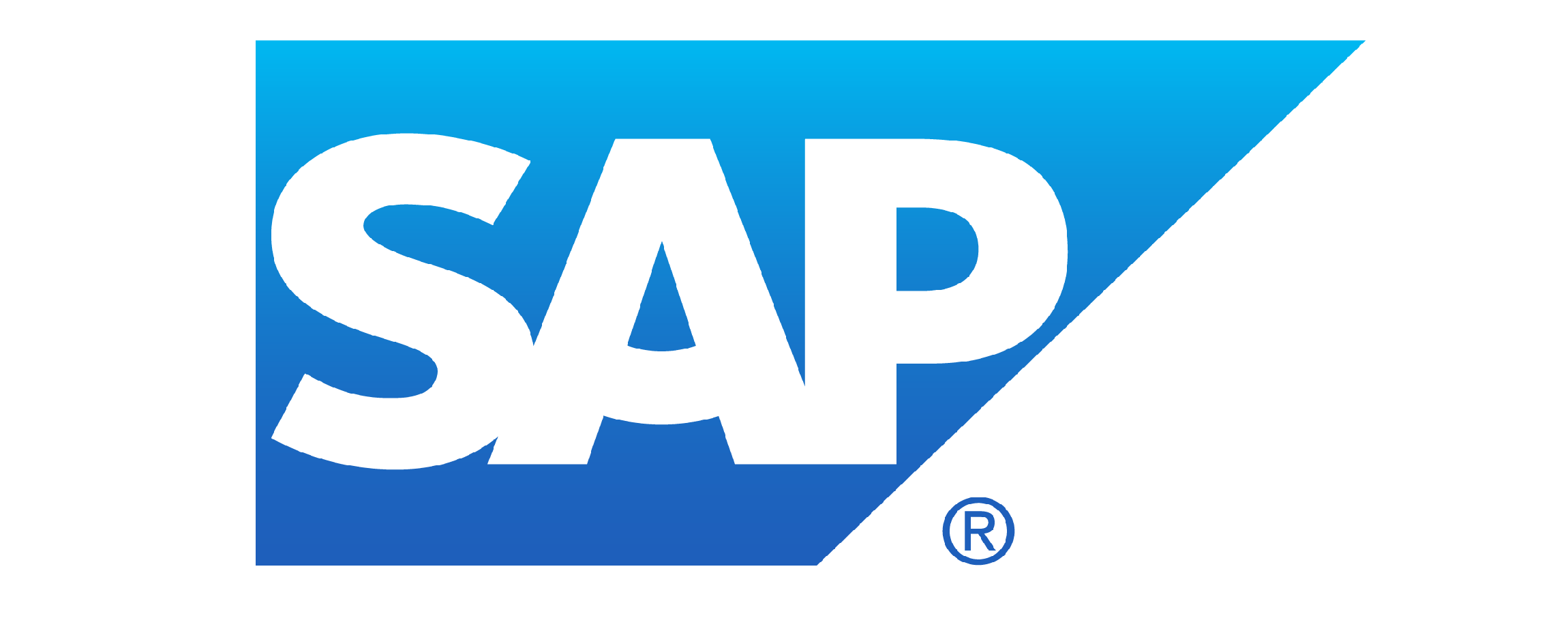 ВЕРХНЕУРОВНЕВАЯ КОНЦЕПТУАЛЬНАЯ МОДЕЛЬ
Ассигнования 
      Бюджета
Фискальные Отчеты
МФ - Бюджет
Налогоплательщики
Бюджет для БО
Информационная Система Управления Казначейством (ТИМС)
Основные Распорядители Кредитов
Центральное Казначейство ЦК
Поставщики
Прогнозы Доходов, Кассовых Расходов, Заявки на Кассовые Лимиты
Платежи через СВИФТ
Коммерческие Банки
ЦБ  Един Счет Казна-чейства  (ЕКС)
Платежи/
Зарплата
Кас.Лимиты; отчеты
Интерактивн ые операции и остатки через СВИФТ
Прогнозы Доходов, Кассовых Расходов, Заявки на КассовыеЛимиты
Поступления на      ЕКС
БО (нахо-дящиеся под регио-наль-ным контролем)
Региональные Отделения Казначейств (РОКи)
Кассовые Лимиты; отчеты
Зарплата
Заявки на обязательства, сверку  и утверждение инвойсов
БО
Утвержденные обяз-ва, инвойсы, платежи;  бухгалтерские отчеты
КОМПОНЕНТЫ ИНФОРМАЦИОННОЙ СИСТЕМЫ
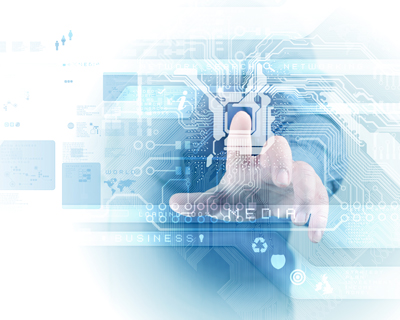 1.  Управление бюджетом
2.  Управление бюджетными
     обязательствами
3.  Управление платежами
4.  Управление поступлениями
5.  Управление долгом
6.  Кассовое управление
7.  Бюджетная и финансовая 
     отчётность
ЦЕЛИ  ПРОЕКТА
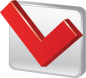 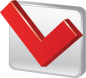 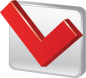 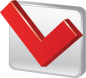 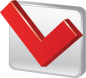 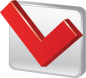 12
[Speaker Notes: Content Layouts]
ЦЕЛИ  ПРОЕКТА
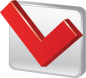 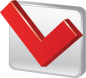 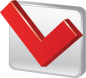 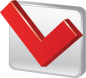 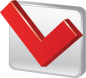 13
[Speaker Notes: Content Layouts]
ЭЛЕКТРОННЫЙ ДОКУМЕНТООБОРОТ
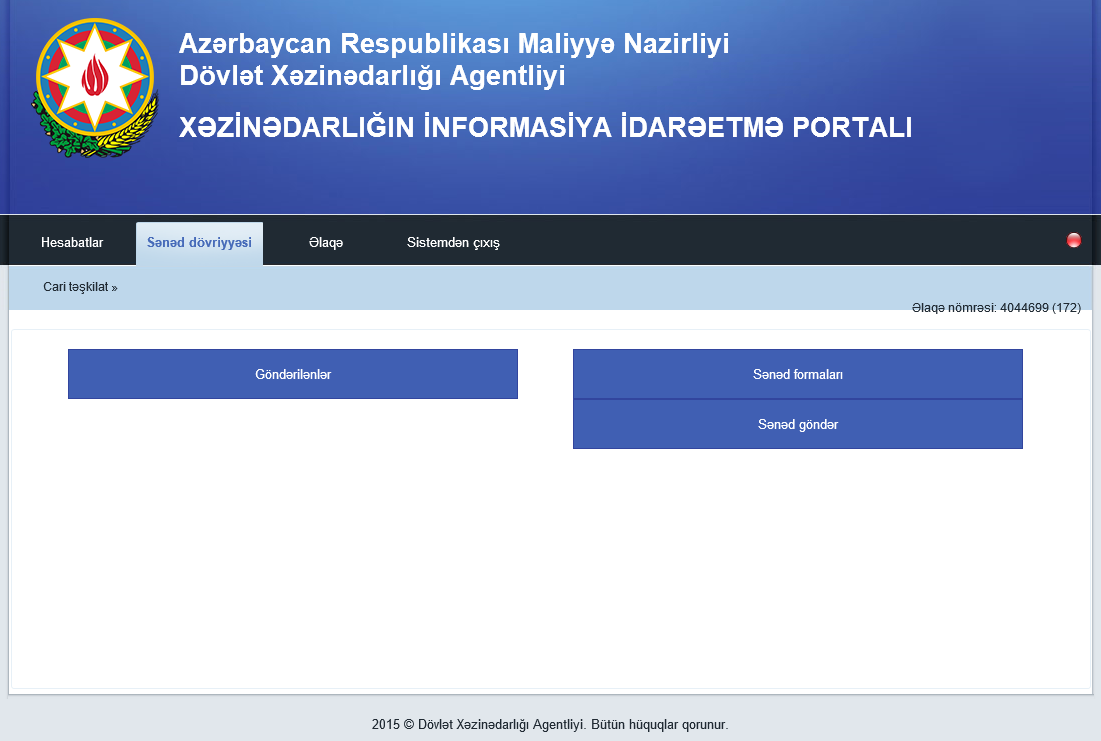 ЭЛЕКТРОННЫЙ ДОКУМЕНТООБОРОТ
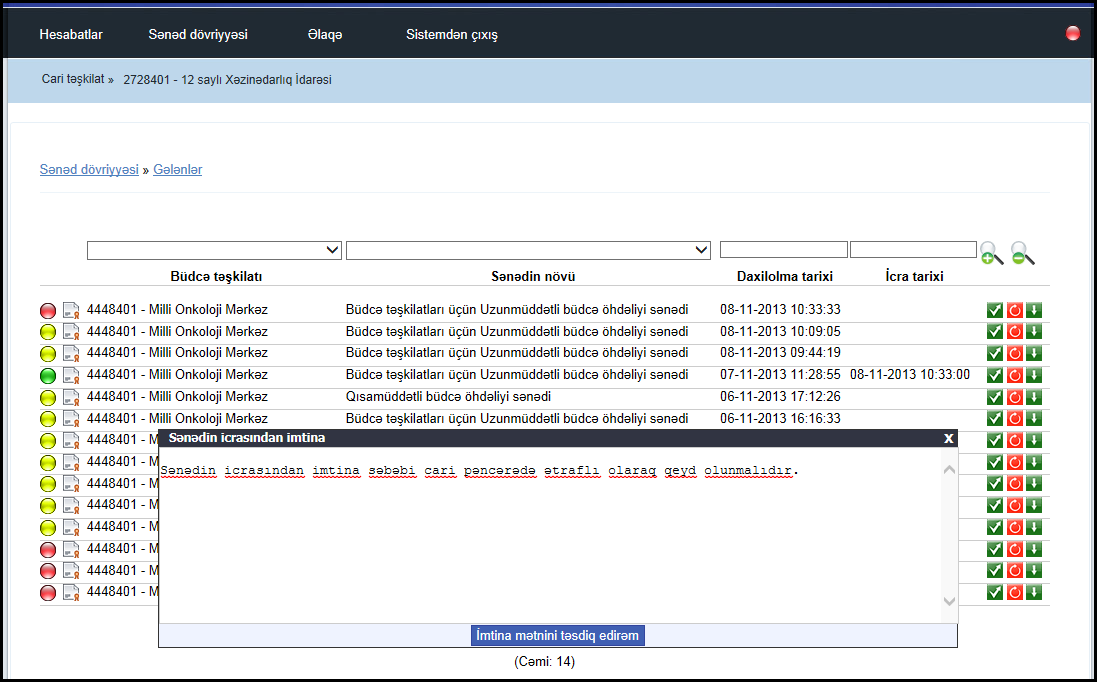 Интеграция систем 
«Финансовой и Бухгалтерской Отчетности в Бюджетных Организациях» и «Информационной Системы Управления Казначейством»
Система Финансовой и Бухгалтерской Отчетности в Бюджетных Организациях
(FARABI)
Информационная система управления казначейством(TIMS)
Интеграция систем 
«Финансовой и Бухгалтерской Отчетности в Бюджетных Организациях» и «Информационной Системы Управления Казначейством»
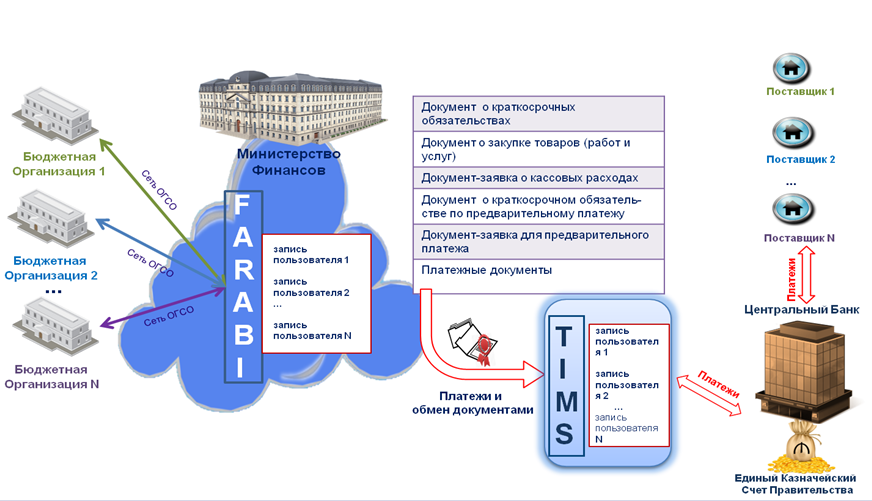 Планы развития на будущее
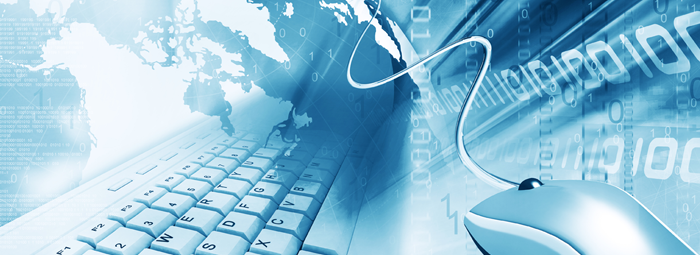 Подключение бюджетных организаций к ИСУК

Разработка и переход ИСУГФ на основе ИСУК

Ведение бухгалтерского учёта в ИСУК

Расчёт заработной платы в ИСУК

Управление персоналом

Оn - line подключение валютного SWIFT терминала
Задачи
Реорганизация структуры Центрального Казначейства в связи с автоматизацией контрольных функций казначейства
Пересмотр организационной структуры региональных органов казначейства
Перераспределение функций между казначейством и бюджетными организациями
Расширение охвата казначейского обслуживания
Изучение опыта других стран
Обучение специалистов
сотрудников бюджетных организации
сотрудников Министерства Финансов 
Техническое обеспечение
Программное обеспечение
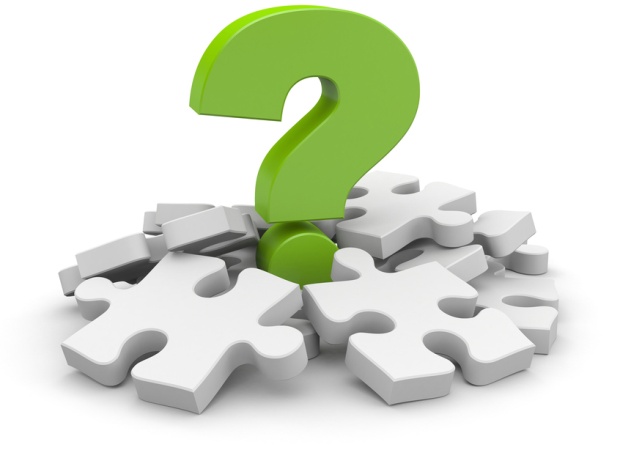 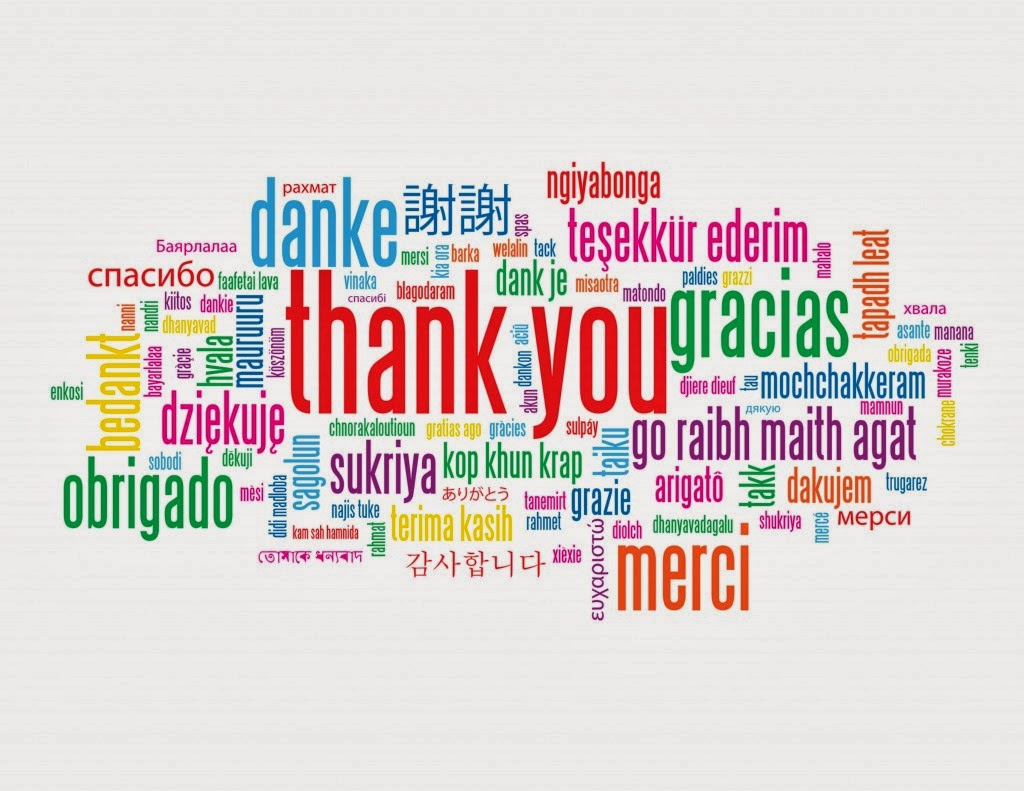